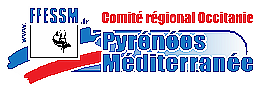 COMMISSION TECHNIQUE INTERREGIONALE
Stage Initial MF1 – Gde Motte – Janvier – Février 2018
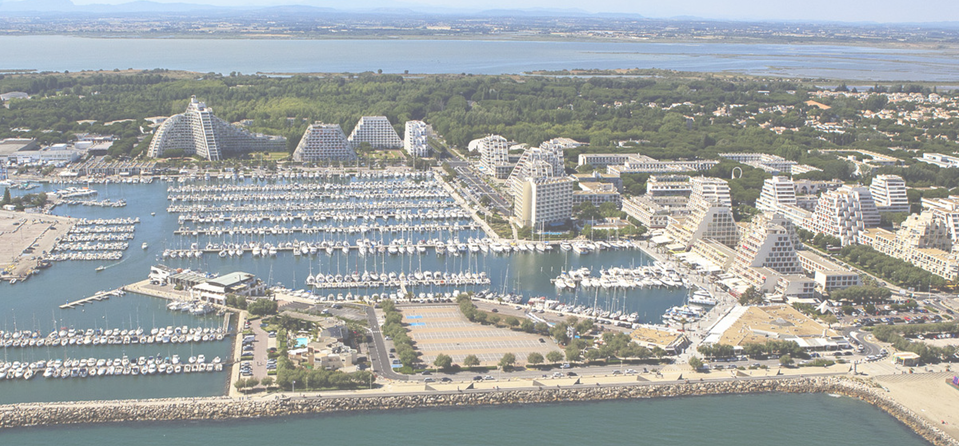 Pédagogie générale
Communication, généralités et techniques
Antony CARUANA
Démarche Pédagogique
Les objectifs
Pédagogie et Objectifs
Démarche Pédagogique
Les objectifs
Pédagogie et Objectifs
Démarche pédagogique
Enseigner c’est quoi ?
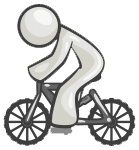 ...et tu avances en 
équilibre
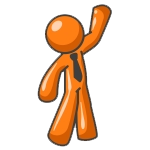 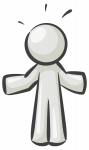 C’est faire faire à quelqu’un quelque chose 
qu’il ne savait pas faire avant
Démarche pédagogique
Comment ?
Sans Pédagogie
Avec Pédagogie
Tu dois me faire un vidage de masque !
Bon sang !
Mais c’est bien sur !
Je sais à quoi ça sert.
J’apprends comment.
Je vais donc faire ce que tu me dis.
Je t’explique pourquoi…
Et je t ’explique comment faire
Y veut quoi ?
C’est comme ça, et hop !
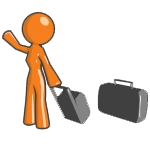 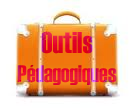 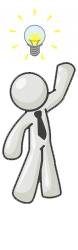 Comment ?
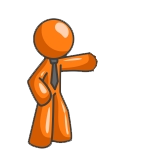 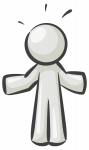 Pourquoi ?
Ah bon ?
Démarche pédagogique
situation pédagogique de l’élève
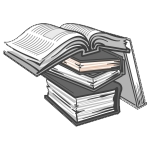 Contenu
Comment 
Apprendre
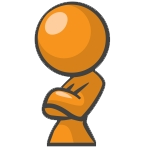 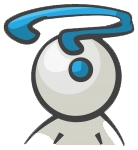 Comment
Communiquer
Formateur
Elève
Démarche pédagogique
situation pédagogique du formateur
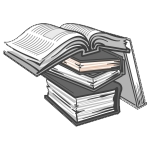 Contenu
Comment 
Transmettre
Comment
S’exprimer
Comment
Gérer un groupe
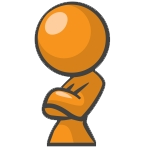 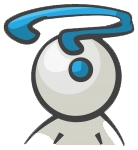 Comment
Communiquer
Formateur
Elève
Démarche pédagogique
Faire faire à quelqu’un quelque chose qu’il ne savait pas faire avant
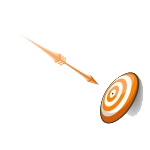 Suite
A qui  on 
s’adresse
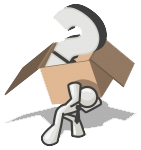 Apporter de la plus-value par un apprentissage
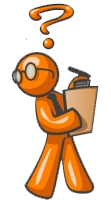 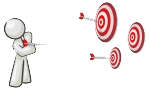 Ajuster
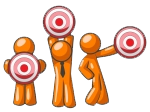 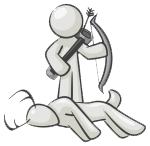 Est-ce satisfaisant ?
Evaluer et corriger
Démarche Pédagogique
Les objectifs
Pédagogie et Objectifs
Les Objectifs de séances
Les Verbes d'action
Sémantique
Les Objectifs Finaux
Les Objectifs
3
2
4
1
Objectifs
Les Objectifs finaux
Les Objectifs
le Niveau 2
Plonger en palanquée sous la responsabilité d’un directeur de plongée  de 0 à 20m.
Plonger en palanquée dans l’espace 0-40m encadré par un plongeur niveau IV.
Assurer sa propre sécurité & celle des autres dans l ’espace 0-20m et assurer sa propre sécurité dans l’espace 0-40m sous la responsabilité d ’un guide.
Travail de groupe
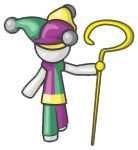 Objectif final de niveau
A Vous
Découvrir la respiration et le milieu subaquatique
Assurer sa propre sécurité dans 20m d’eau sous la responsabilité d’un guide de palanquée
Assurer sa propre sécurité et celle d ’autre(s) plongeur(s) jusqu’à 20 mètres sous la responsabilité d’un directeur de plongée.
Assurer sa propre sécurité jusqu’à 40 mètres sous la responsabilité 
d ’un guide de palanquée.
Les Objectifs de séances
Les Verbes d'action
Sémantique
Les Objectifs Finaux
Les Objectifs
3
2
4
1
Objectifs
Sémantique
Objectif final :
C’est l’objectif du niveau
Objectif spécifique :
C’est l’objectif pour un thème donné (ex. : la maitrise de la ventilation) en fin de formation.
Objectif secondaire :
C’est l’objectif « final » pour un exercice donné
Objectif de séance :
C’est l’objectif pour un exercice donné dans une séance.
Objectif intermédiaire :
C’est une étape entre l’objectif de séance et l’objectif final.
Les Objectifs de séances
Les Verbes d'action
Sémantique
Les Objectifs Finaux
Les Objectifs
3
2
4
1
Objectifs
Les verbes à utiliser
Pour aider à formuler les objectifs
Pour aider l’élève à visualiser et à comprendre

Pratique avec et sans scaphandre : 
ce sont principalement des verbes d'action

Spécificité pour la théorie : 
ce sont des étapes qui permettent d’arriver progressivement
au but de la séance
Les verbes d’action
Exemples :

Pratique avec et sans scaphandre : 
Préparer, gréer, effectuer, remonter, descendre,
s’équilibrer, vider, communiquer, signaler, prévenir, 
nager, sauter, ventiler, déséquiper

Spécificité pour la théorie : 
Expliquer, résumer, calculer…
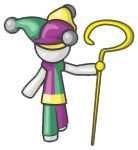 A Vous
Les verbes d'action
Pratique : Mannequin N4

Préparatoire : l’apnée au N1

Théorique : le matériel au N2
Les Objectifs de séances
Les Verbes d'action
Sémantique
Les Objectifs Finaux
Les Objectifs
3
2
4
1
Objectifs
Les objectifs de la séance
Ils découlent d’objectifs finaux, compétences, actions.
Ils doivent être précis.
Ils doivent être limités dans le temps.
Ils peuvent composer une initiation, un perfectionnement ou une évaluation.
Ils doivent contenir des critères d’évaluation.
C ’est l’élément de base
Les objectifs de la séance
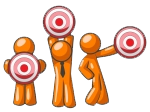 Formuler des objectifs
temps accordé, profondeur, etc…
Référence au comportement attendu
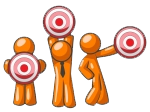 verbe d’action mesurable
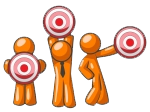 Référence aux conditions de réalisation
Référence au niveau d’exigence, aux critères de réussite
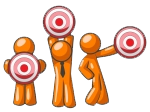 Utiliser un langage clair et univoque
Les objectifs de la séance
Les objectifs de la séance
Exemple
Les objectifs de la séance
Exemple
[Speaker Notes: Dans le MFT ?]
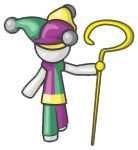 Les objectifs de la séance
A Vous
Bilan objectifs
Objectif final :
Assurer sa propre sécurité dans 20m d’eau sous la responsabilité d’un guide de palanquée.
Objectif spécifique :
Maîtriser sa ventilation dans les situations usuelles .
Objectif de séance :
Vider son masque après l’avoir partiellement rempli, en appui sur un fond de 2 m.
Objectif intermédiaire :
Vider son masque après l’avoir complètement enlevé et effectué 2 cycles ventilatoires, en appui sur un fond de 5 m.
Bilan objectifs
Pour un objectif spécifique, il y a généralement plusieurs objectifs de séance :

Objectif de spécifique :
Maîtriser sa ventilation dans les situations usuelles

Objectif de séances :
Vidage de masque
Poumon ballast
Apnée
LRE
…
Communiquer pour vérifier la compréhension
Identifier le bon canal pour communiquer
Communication et Animation
2
1
La communication
La communication
Un élève retient
80% de ce qu’il 
fait
30% 
de ce qu’il entend
50% de ce qu’il 
voit
Blabla…
Cause toujours tu m'intéresse …
C’est pas du Picasso non plus…
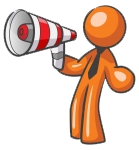 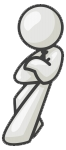 A toi !
C’est pas beau ca !?
découper le rond en premier
Auditif
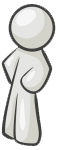 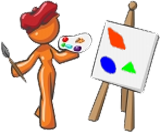 Visuel
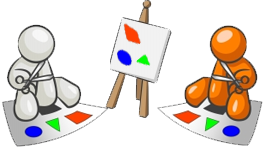 Kinesthésique
La communication
% de population
Il faut utiliser les 3 canaux de communication pour toucher le plus de monde.
Exemple avec le 
SGS au N1
La communication
Fonctionnement de la communication
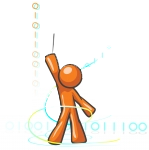 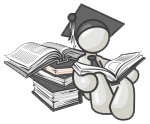 Connaissances du moniteur
retient
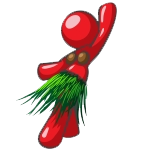 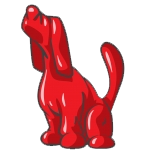 comprend
Ce qu’il veut dire
perçoit
Ce qu’il dit
Transmission du message
Déperditions
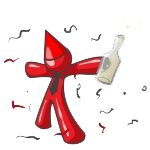 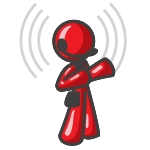 Communiquer pour vérifier la compréhension
Identifier le bon canal pour communiquer
Communication et Animation
2
1
La communication
La communication
Feed-Back
Interactivité
Synthèse
Re-formulation
Rappels
Objectifs
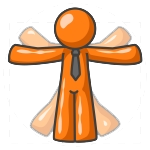 La communication
Feed-Back
Le feed-back est un indicateur. C’est à travers l’attitude des élèves que le moniteur peut voir si ceux-ci ont compris ou si ceux-ci sont encore attentifs. Le feed-back c’est aussi de demander si quelqu’un a une question à poser.
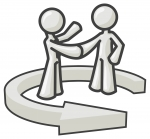 La communication
L’interactivité c’est faire participer les élèves au sein même du cours.

Elle permet aussi de vérifier les acquis, de faire référence à des situations vécues, des parallèles avec la théorie ou le vécu de chacun et de maintenir l’attention : 
Par des questions ouvertes ou fermées
Par des mises en situation, jeux de rôle
Par des anecdotes, blagues
Par des  renvois au groupe
Interactivité
[Speaker Notes: OR : situation de pratique ou situation parallèle]
La communication
Le rappel des objectifs permet à l’élève de se resituer dans le cours
Rappels
Objectifs
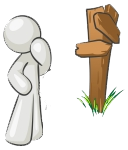 La communication
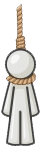 P1.V1=P2.V2
C’est pourtant pas compliqué
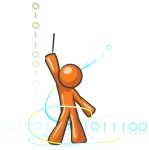 P1.V1=P2.V2
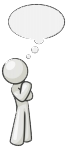 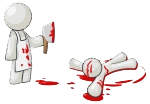 Re-formulation
La reformulation c’est de ré expliquer quelque chose en utilisant une autre démarche pédagogique

De la part de l’élève, c’est un outil qui permet de contrôler si celui-ci a compris
La communication
La synthèse doit rappeler les points essentiels du cours qui vient de finir.

Elle permet à l’élève de bien mémoriser ces points avant le passage à l’eau
Synthèse
La synthèse
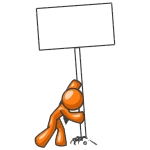 [Speaker Notes: OR : les présentations pwt doivent répondre à ses besoins. Faire le parallèle avec la présentation de ce cours]
Vos Questions ?
Communication, généralités et Techniques
Formation intiale MF1 - FFESSM